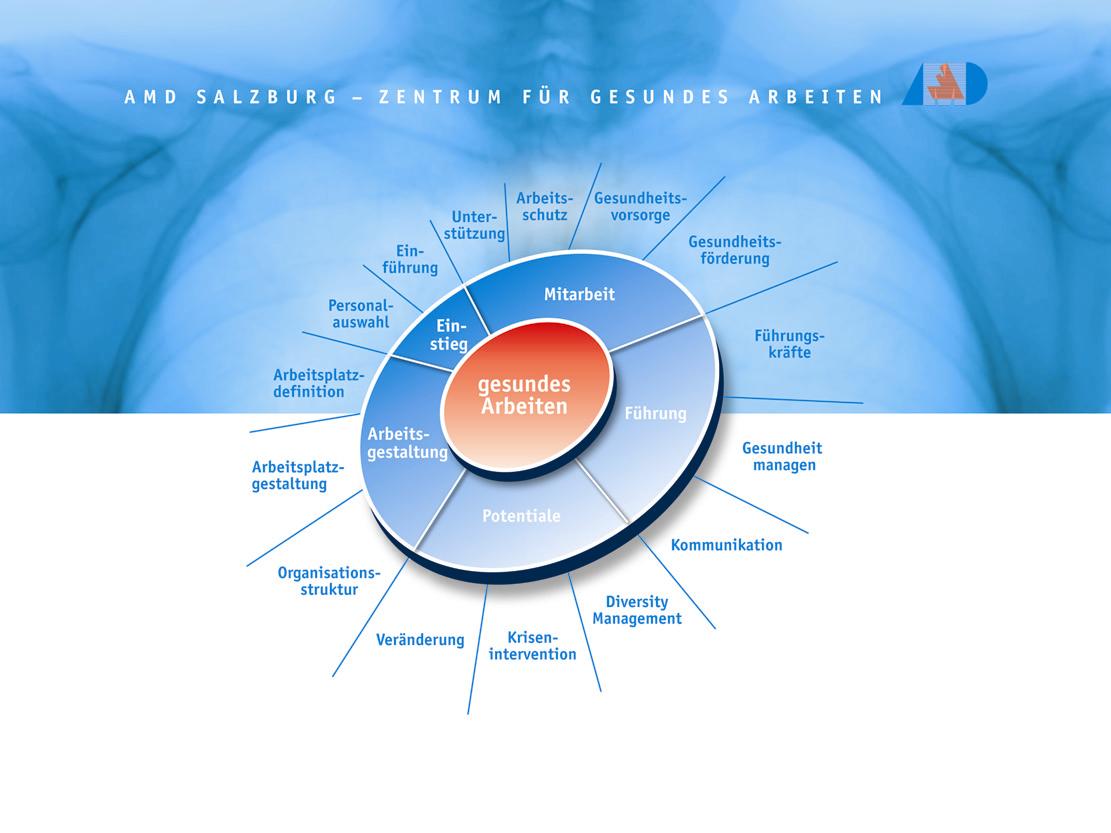 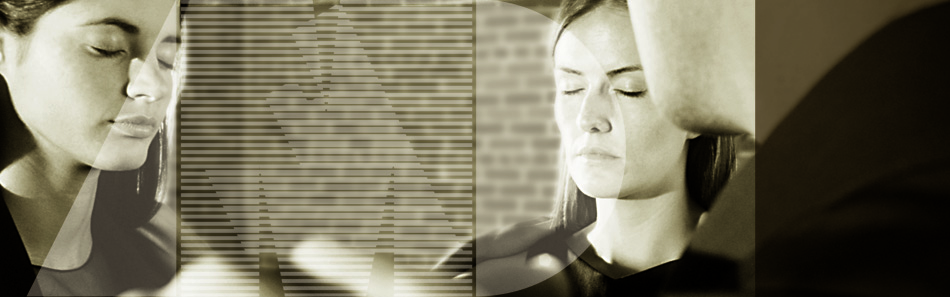 Herzlich Willkommen!
Die Evaluierung arbeitsbedingter psychischer Belastungen fachgerecht umsetzen.
AMD Salzburg – Zentrum für gesundes Arbeiten
Bereich Arbeits- und Organisationspsychologie / BGF
Mag. Silvia Huber, M.A.
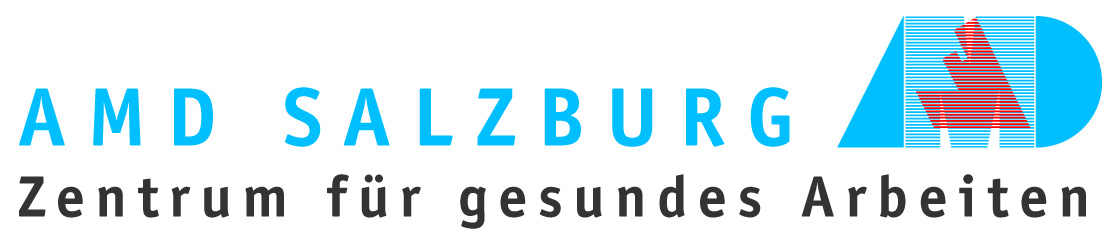 AMD Salzburg –Zentrum für gesundes Arbeiten
Getragen von Salzburger Sozialpartnern, AUVA und SGKK kooptiert; gemeinnützig
Für Gesundheit und Sicherheit in Betrieben
rd. 18.000 arbeitsmedizinische Einsatzstunden
rd. 5.000 sicherheitstechnische Einsatzstunden
rd.1.000 arbeitspsychologische Einsatzstunden.
seit 2004 Arbeits-& Organisationspsychologie
4 angestellte A-& O-PsychologInnen und 
2-4 kooperierende A-& O-PsychologInnen
Betriebliche Gesundheitsförderung
Mag. Silvia Huber, M.A.
Leiterin Bereich Arbeits- und Organisationspsychologie des AMD Salzburg
Universitäts-Studium Psychologie Salzburg
Arbeits-/Organisationspsychologin
Klinische/-Gesundheitspsychologin,
Kooperationspartnerin SGKK für BGF-Projekte
Biofeedbacktherapeutin
Notfallpsychologin
mehrdimensionale Organisationsberatung (Master-Studium Universität Kassel, D):
Supervision
Coaching
Organisationsentwicklung
Team Arbeitspsychologie
Mag. Silvia Huber, M.A.
Leitung
Mag. Sandra Kröll
Arbeits-/Organisationspsychologin, Klinische-/Gesundheitspsychologin, Kooperationspartnerin SGKK für BGF-Projekte
Mag. Alina Stemer
Arbeits-/Organisationspsychologin 

Regina Bauer
Universitäts-Studium Psychologie, Gesundheitsreferentin
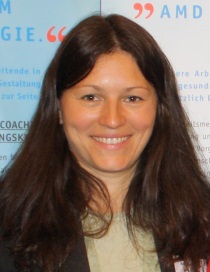 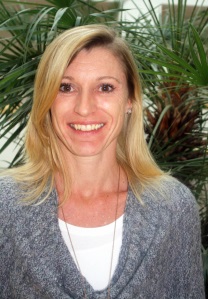 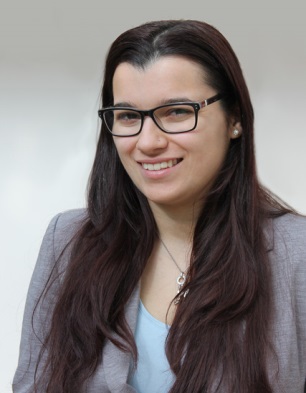 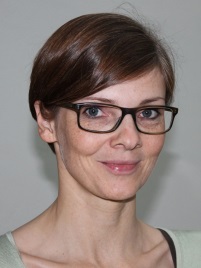 Novellierung ASchG: Evaluierung psych. Belastungen
Begriffsdefinition Gesundheit nun klarer formuliert im ASchG
Physische und psychische Gesundheit
Seit 2013: Pflicht zur Evaluierung psychischer BelastungenUnsere Instrumente:
Screeningbefragungen primär mit KFZA
Gruppenanalysen mittels ABS Gruppe und Maßnahmengruppen
Beobachtungsinterviews mittels SGA, REBA
Rechtliche Grundlage arbeitspsychologische Betreuung
ASchG § 2. (7) Unter Gefahrenverhütung im Sinne dieses Bundesgesetzes sind sämtliche Regelungen und Maßnahmen zu verstehen, die zur Vermeidung oder Verringerung arbeitsbedingter Gefahren vorgesehen sind. Unter Gefahren im Sinne dieses Bundesgesetzes sind arbeitsbedingte physische und psychische Belastungen zu verstehen, die zu Fehlbeanspruchungen führen

Bis zu 25% der gesetzlich vorgeschriebenen Präventivzeit lt. ASchG kann für Arbeitspsychologie verwendet werden
Fachgerechte Umsetzung psy Evaluierung
Frage
Was erwarten Sie sich von der die Evaluierung begleitenden ExpertIn?
Workshop - Themenstellung
Was ist beim Start der psy Evaluierung zu beachten?
Mit welchen Instrumenten erfolgt die psy Evaluierung?
Wer führt die psy Evaluierung durch?
Was ist das Ziel bzw. das Ergebnis der psy Evaluierung?
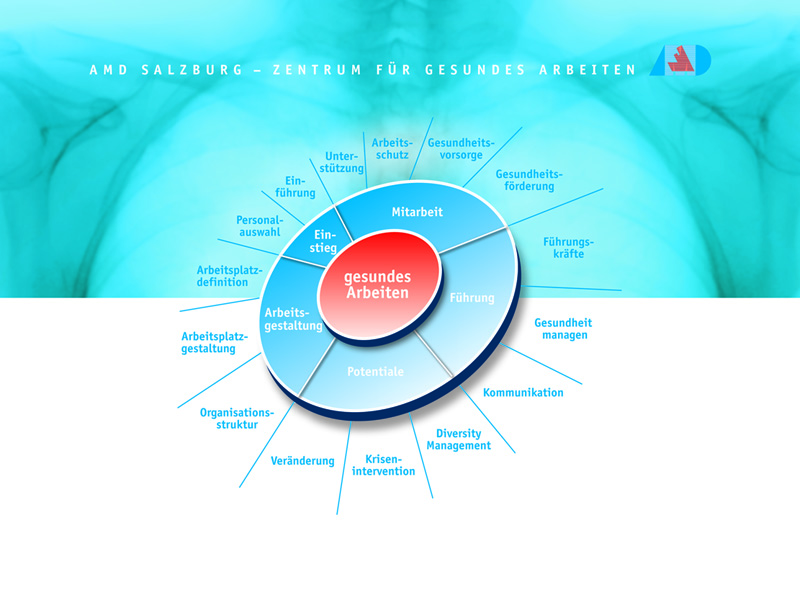 VEREIN FÜR ARBEITSMEDIZIN UND SICHERHEITSTECHNIK

Elisabethstraße 2
A-5020 Salzburg
T: +43/662/88 75 88-0
F: +43/662/88 75 88-16
E-Mail: amd@amd-sbg.at
www.amd-sbg.at
Herzlichen Dank für Ihre Aufmerksamkeit!